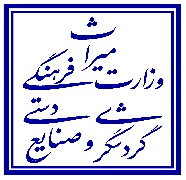 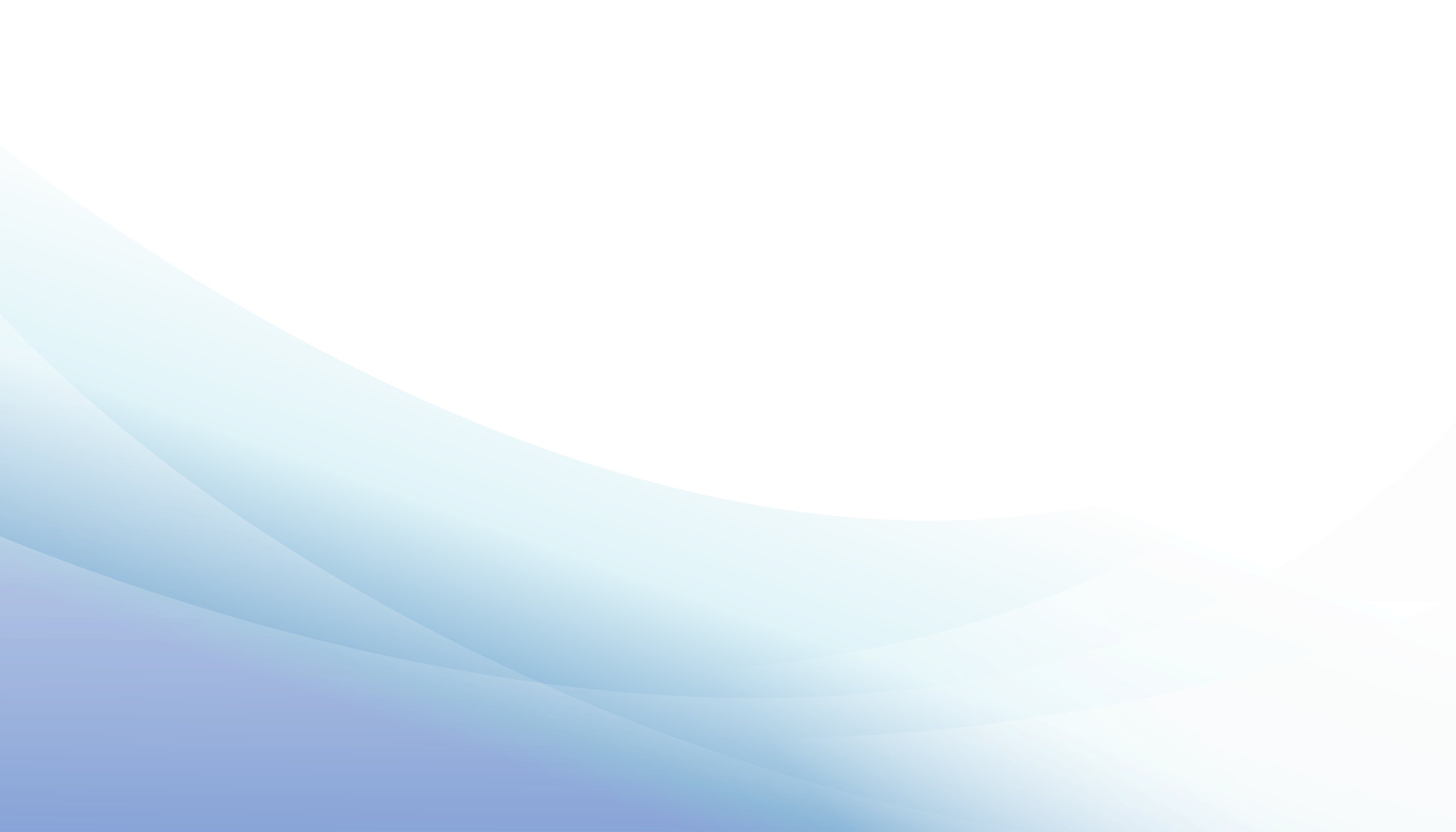 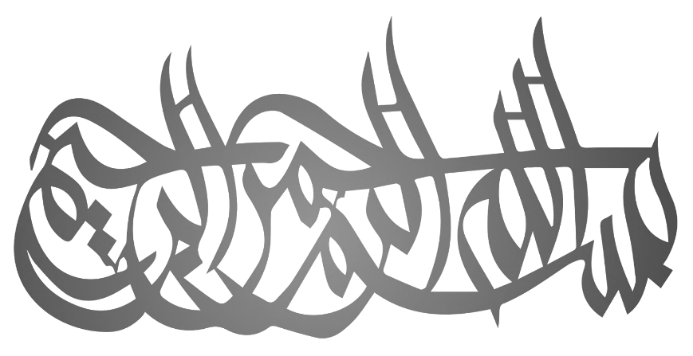 استان بوشهر
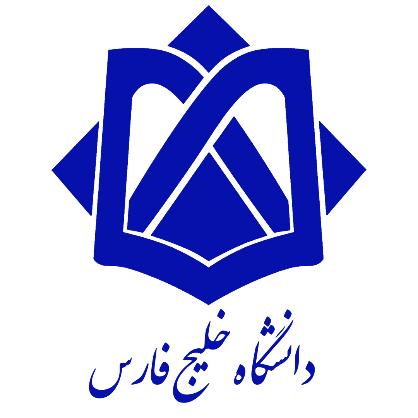 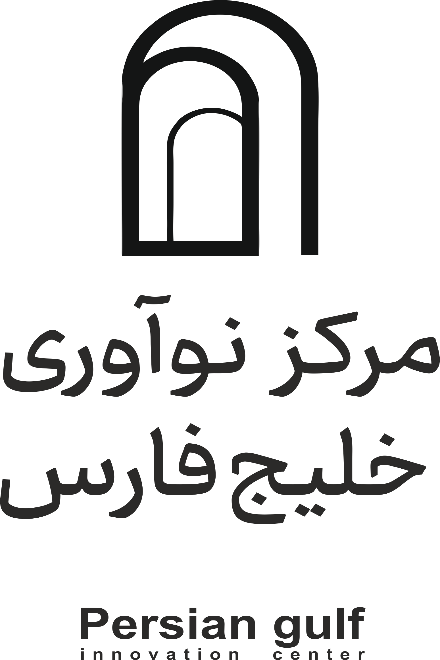 طرح شرکت شتابدهنده «...................»
متقاضی استقرار و شتابدهی در مرکز نوآوری خلیج فارس
1
پاییز 1403
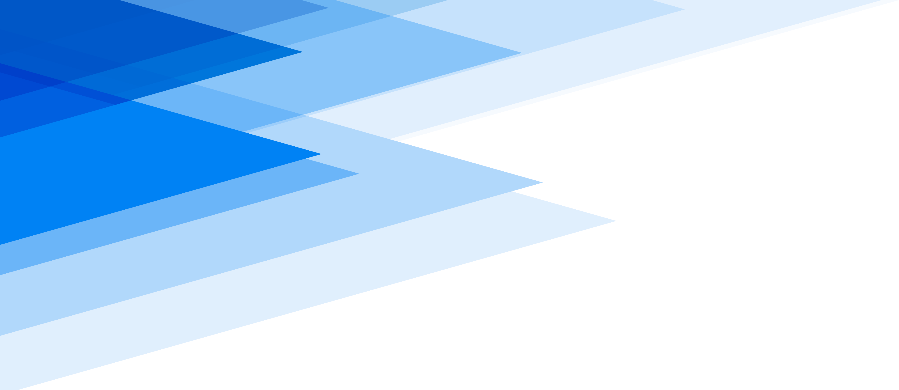 نام شرکت شتابدهنده متقاضی و مجوزها و ...
هر آنچه شما را در یک نگاه بهتر معرفی می‎‌نماید در این اسلاید به شکل مختصر قرار دهید:
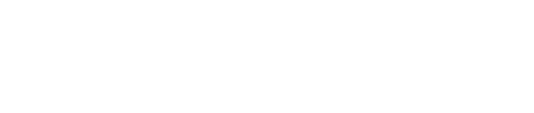 لوگوی شتابدهنده
2
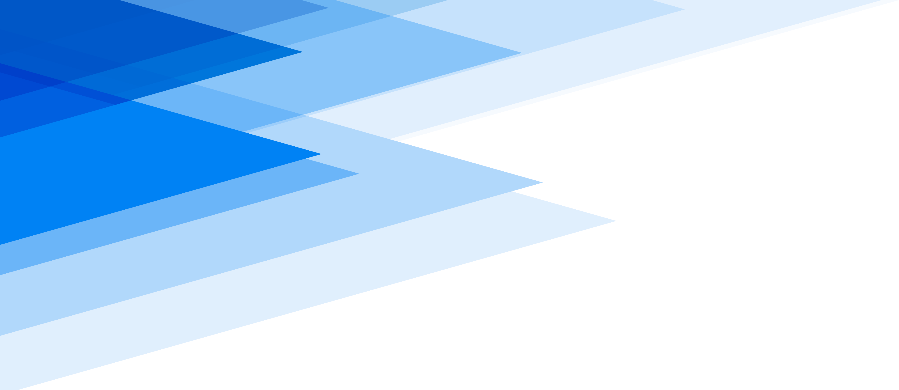 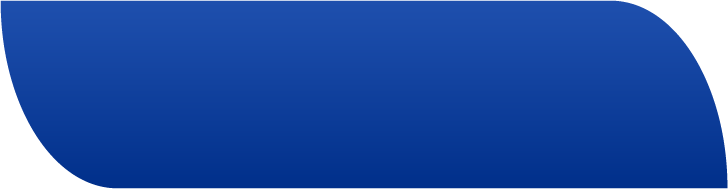 دارایی‌ها و امکانات موجود و در اختیار  و تملک شتابدهنده و گردش مالی سالیانه
لوگوی شتابدهنده
3
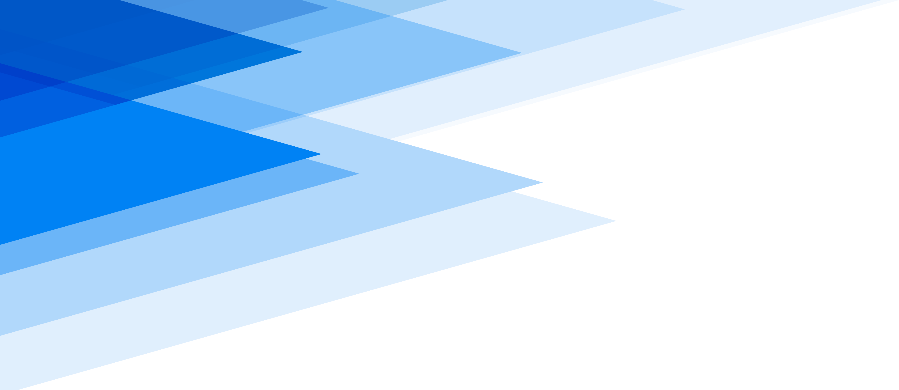 حوزه تخصصی شتابدهنده
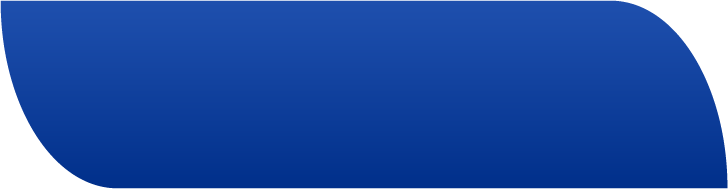 حوزه های تخصصی شتابدهنده
سوابق و تجربیات تخصصی مرتبط شتابدهنده را ذکر نمایید:
برنامه خروج و پسا-خروج
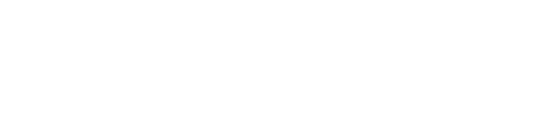 لوگوی شتابدهنده
4
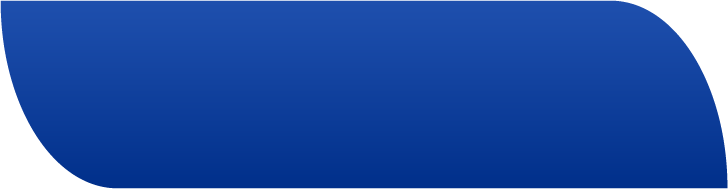 حوزه تخصصی شتابدهنده
تناسب حوزه تخصصی شتابدهنده  با حوزه های کاری مرکز نوآوری خلیج فارس
حوزه کاری و ماموریت اصلی مرکز نوآوری خلیج فارس در ذیل صنایع خلاق و هویت ساز با اولویت گردشگری، میراث فرهنگی و صنایع دستی تعریف می‌گردد، میزان تناسب فعالیت‌های گذشته خود را با این حوزه بیان نمایید:
برنامه خروج و پسا-خروج
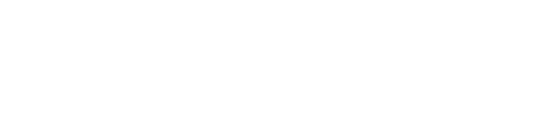 لوگوی شتابدهنده
5
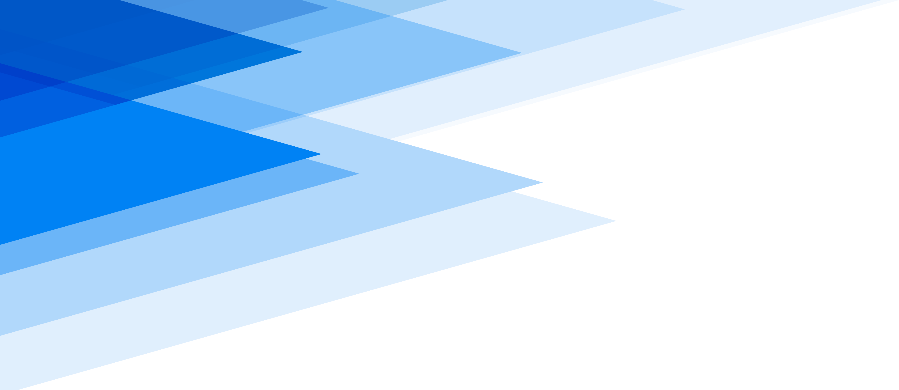 حوزه تخصصی شتابدهنده
برنامه‌های کلی ترویجی و کارگاه های آموزشی و توانمندسازی در مرکز نوآوری خلیج فارس
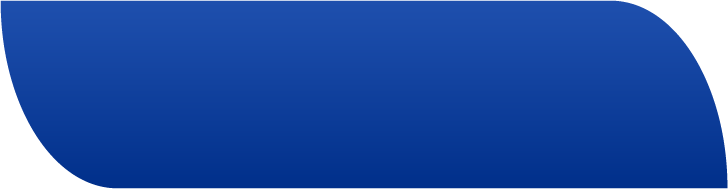 برنامه خروج و پسا-خروج
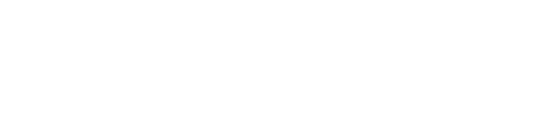 لوگوی شتابدهنده
6
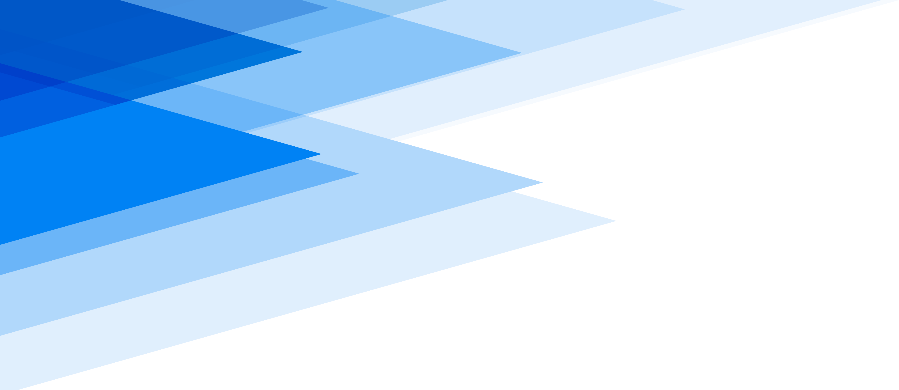 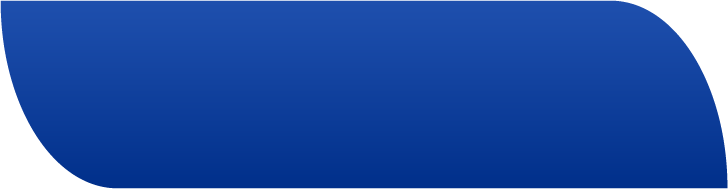 رویدادهای ترویجی کارآفرینی و نوآوری
برنامه خروج و پسا-خروج
لوگوی شتابدهنده
7
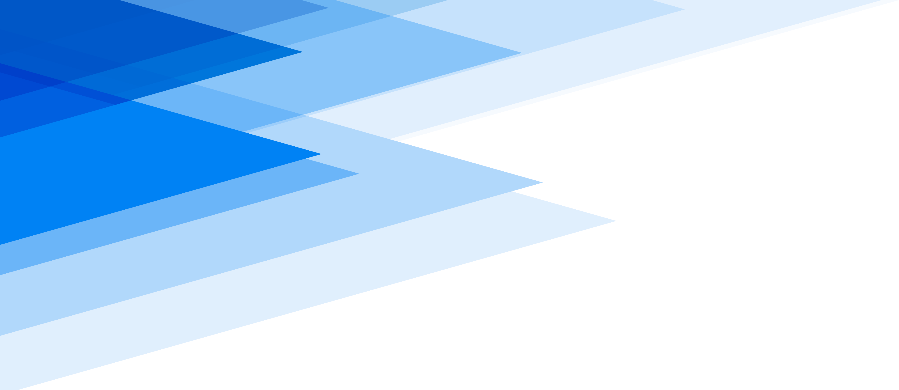 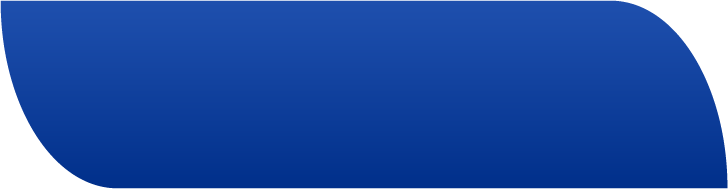 اولویت‌های جذب تیم‌های استارتاپی
اولویت‌های جذب تیم‌های استارتاپی را از منظر ایده و سایر شاخص‌های مرتبط با استدلال بیان نمایید:
...............................
.................................
..................................
...................................
....................................
....................................
برنامه خروج و پسا-خروج
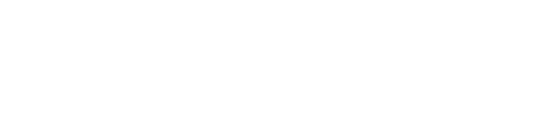 لوگوی شتابدهنده
8
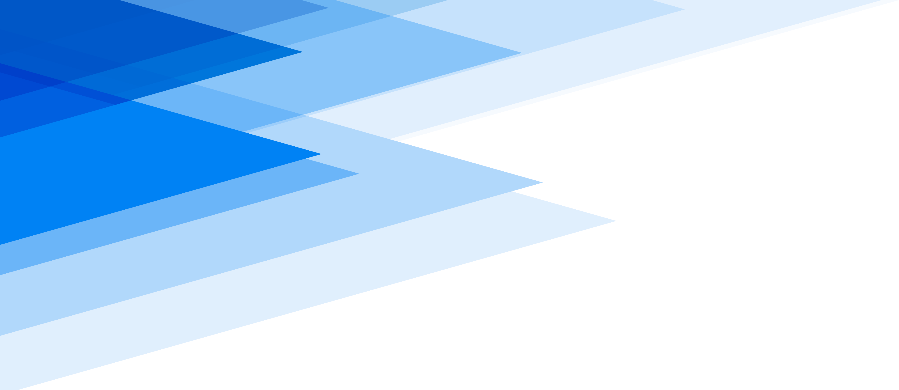 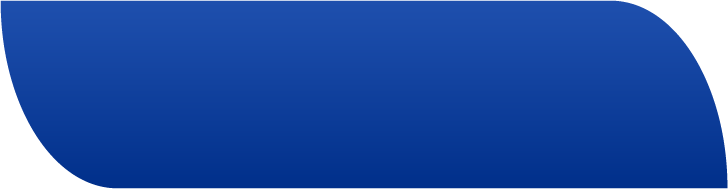 فرآیند انتخاب استارتاپ‌ها
گام به گام فرایند انتخاب استارتاپ‌ها خصوصا معیارهای پذیرش تیم‌های استارتاپی را با استدلال بیان نمایید:
برنامه خروج و پسا-خروج
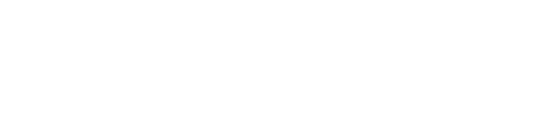 لوگوی شتابدهنده
9
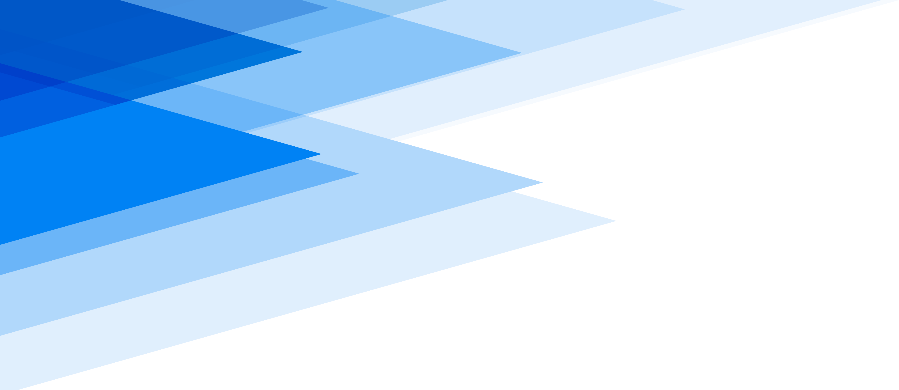 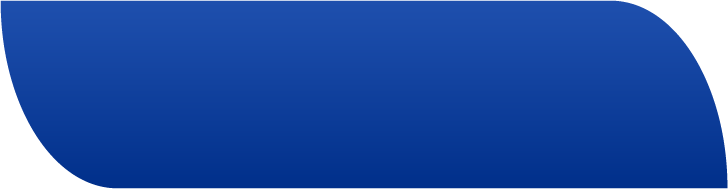 ساختار سرمایه‌گذاری و بسته‌ پیشنهادی برنامه‌ها در هر دوره
بسته پیشنهادی برنامه‌های خود را جهت سرمایه‌گذاری بر روی استارتاپ‌ها در بخش پیش شتابدهی بیان نمایید:
دوره پیش‌شتابدهی:
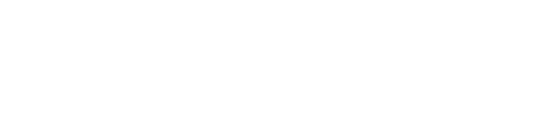 برنامه خروج و پسا-خروج
لوگوی شتابدهنده
10
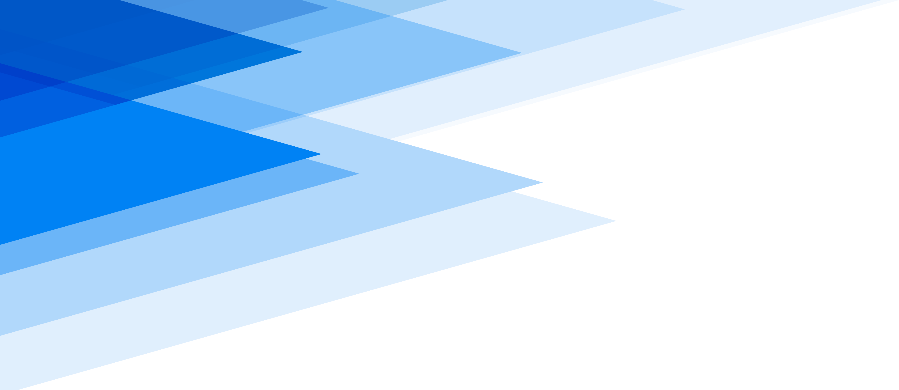 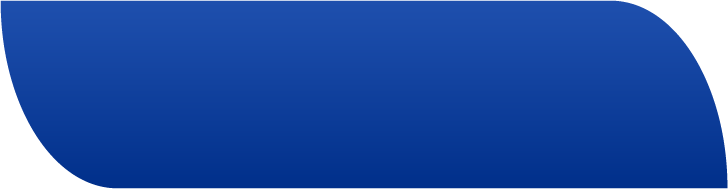 ساختار سرمایه‌گذاری و بسته‌ پیشنهادی برنامه‌ها در هر دوره
بسته پیشنهادی برنامه‌های خود را جهت سرمایه‌گذاری بر روی استارتاپ‌ها در بخش شتابدهی بیان نمایید:
دوره شتابدهی:
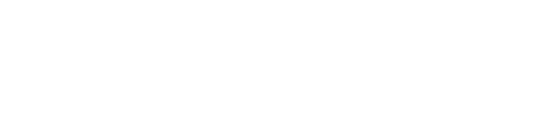 برنامه خروج و پسا-خروج
لوگوی شتابدهنده
11
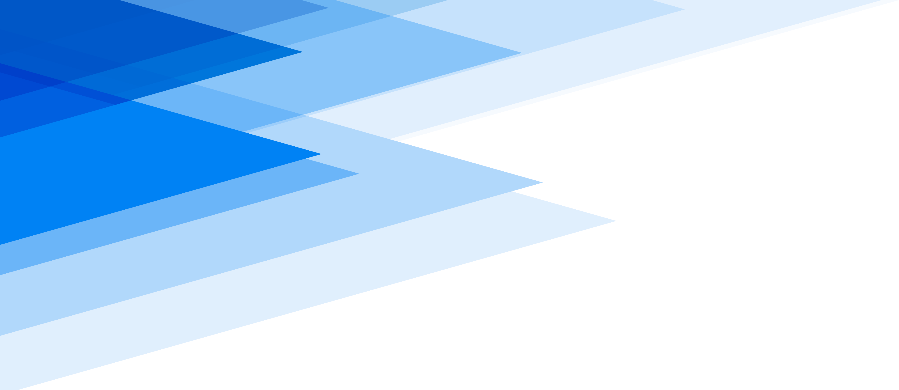 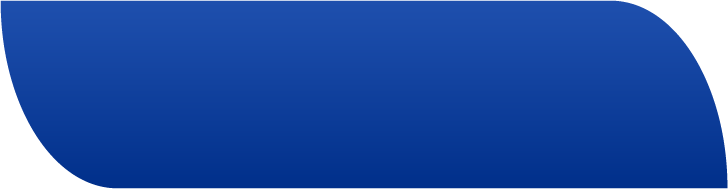 بسته شتابدهی (کارگاه‌های آموزشی)
عناوین پیشنهادی کارگاه‌های آموزشی در دو بخش پیش‌شتابدهی و شتابدهی را ذکر نمایید:
برنامه خروج و پسا-خروج
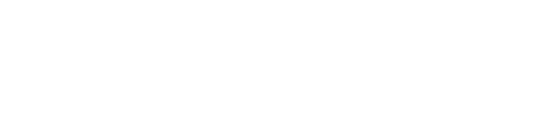 لوگوی شتابدهنده
12
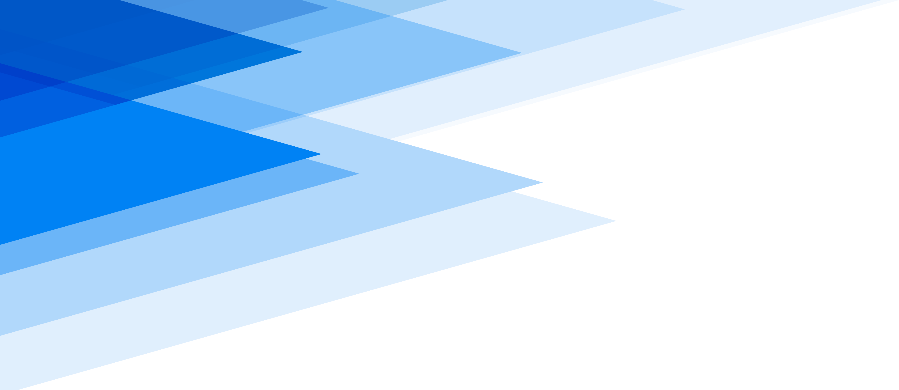 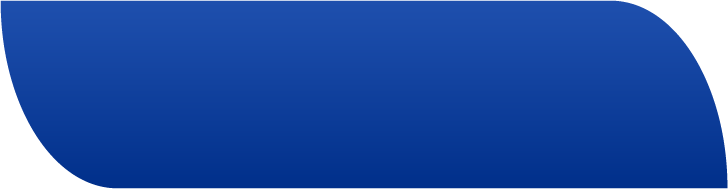 دسترسی به شبکه‌ها
دسترسی به شبکه‌ها
دسترسی به شبکه‌ها
از جمله شرکای تجاری مهم این شتاب‌دهنده می­توان به موارد زیر اشاره نمود:
1-  
2- 
3- 
4-
5-
برنامه خروج و پسا-خروج
شتاب‌دهنده قبلا با سایر پارک‌های علم و فناوری و یا دانشگاه‌های دیگر همکاری نموده است:
1-  
2- 
3-
لوگوی شتابدهنده
13
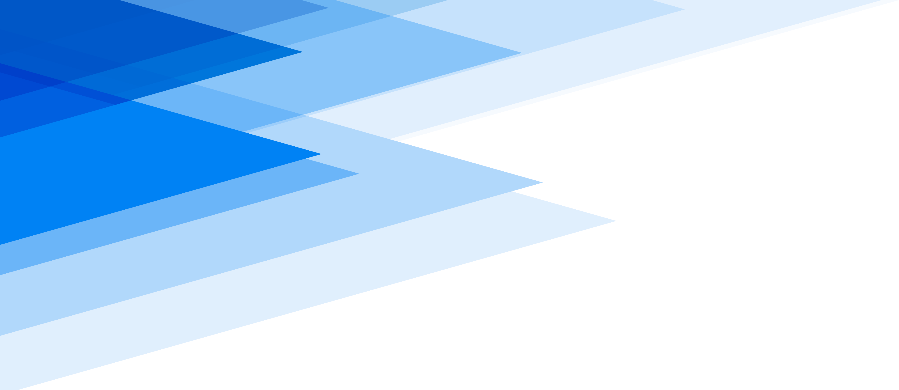 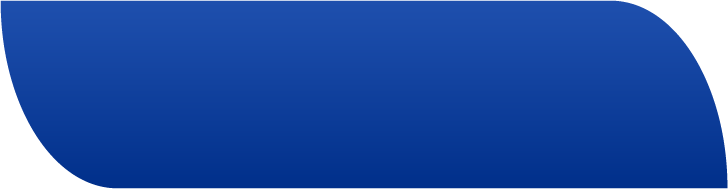 دسترسی به شبکه‌ها
شبکه مربیان/ منتورها
برنامه خروج و پسا-خروج
لوگوی شتابدهنده
14
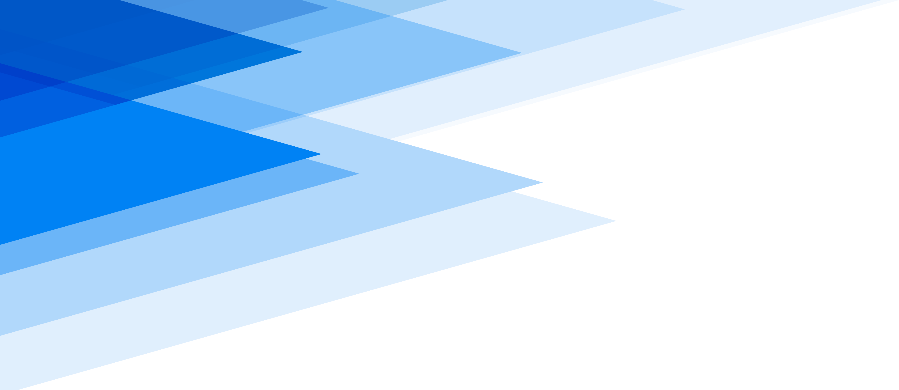 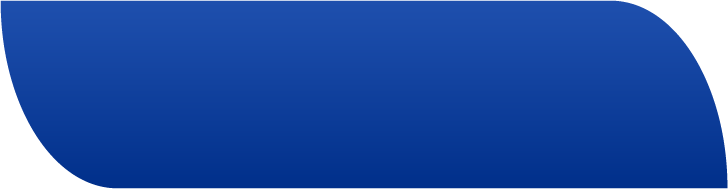 دسترسی به شبکه‌ها
شبکه سرمایه‌گذاران
شبکه بازار
برنامه خروج و پسا-خروج
شبکه توزیع
لوگوی شتابدهنده
15
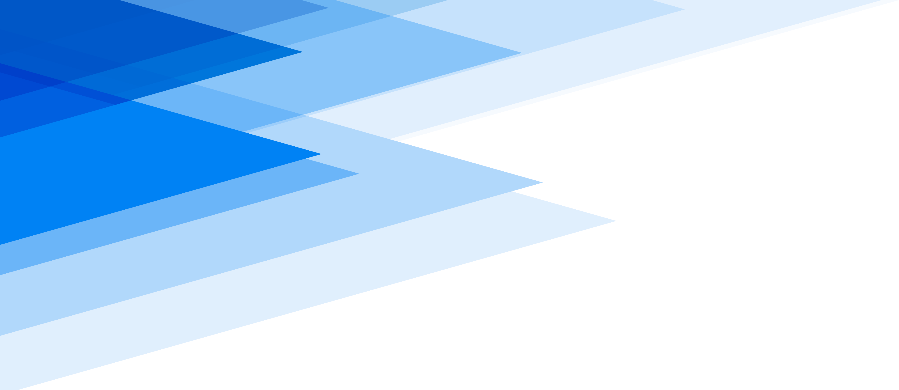 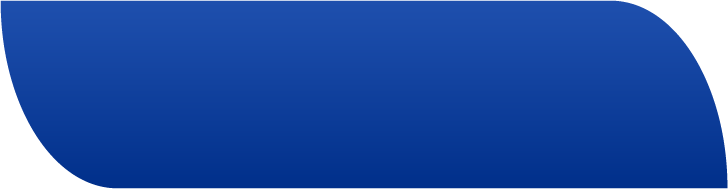 برنامه‌های خروج و پسا-خروج استارتاپ‌ها
زمان بندی و شاخص‌های کلیدی را ذکر نمایید:
سناریوهای خروج استارتاپ‌ها از شتابدهنده و برنامه‌های پسا خروج:
1- 
2- 
3-
.......
لوگوی شتابدهنده
16
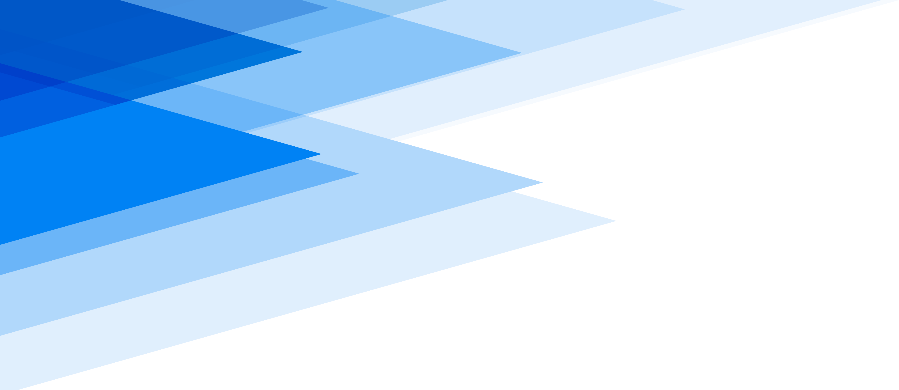 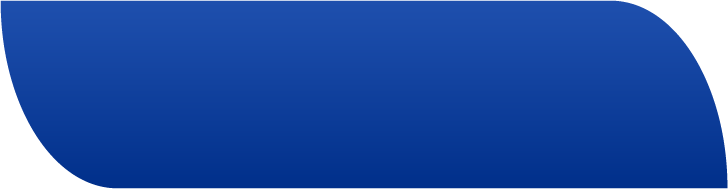 برنامه 3 ساله ورود و خروج تیم‌های استارتاپی در شتابدهنده مستقر در مرکز نوآوری خلیج فارس
برنامه خروج و پسا-خروج
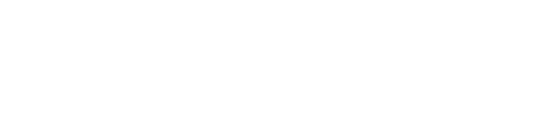 لوگوی شتابدهنده
17
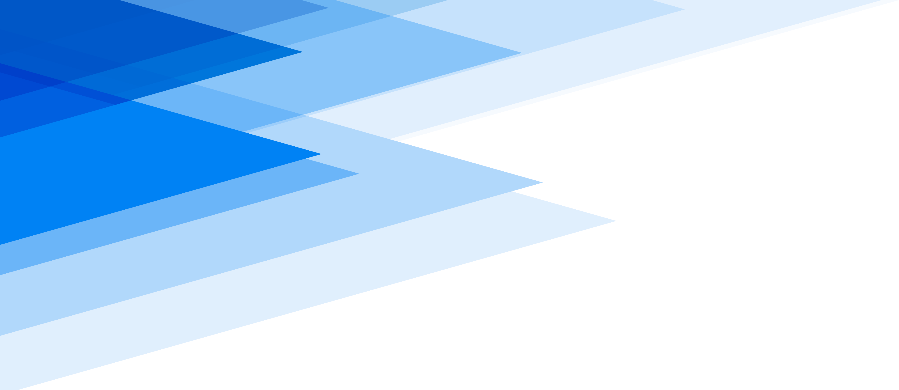 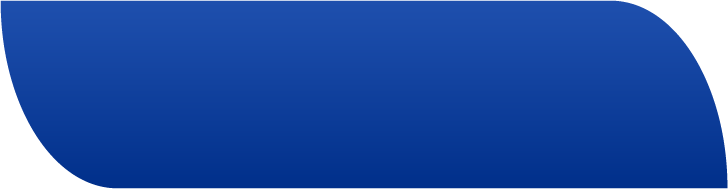 هزینه‌های 3 ساله شتابدهنده
برنامه خروج و پسا-خروج
لوگوی شتابدهنده
18
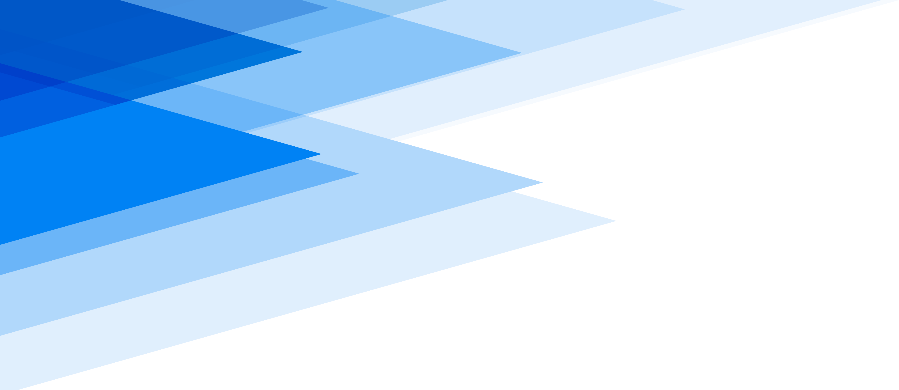 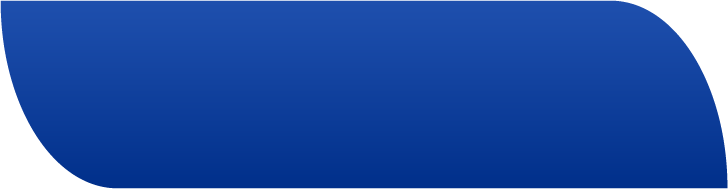 جریان‌ها و مدل‌های درآمدی شتابدهنده
منابع کسب درآمد و مدل‎های رسیدن به درآمد شتابدهنده را بیان نمایید:
برنامه خروج و پسا-خروج
لوگوی شتابدهنده
19
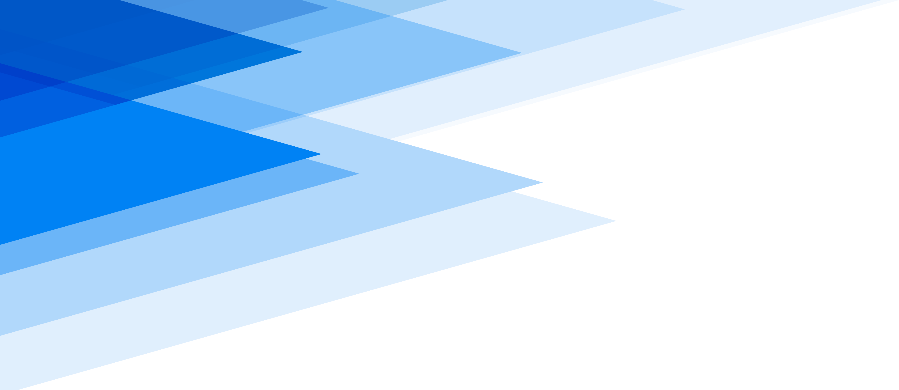 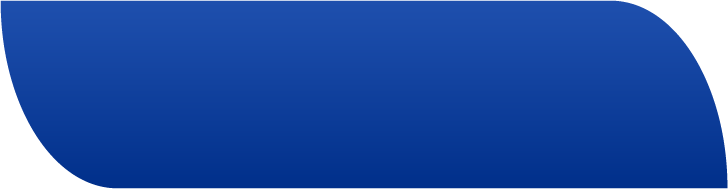 درآمدهای 3 ساله شتابدهنده
برنامه خروج و پسا-خروج
لوگوی شتابدهنده
20
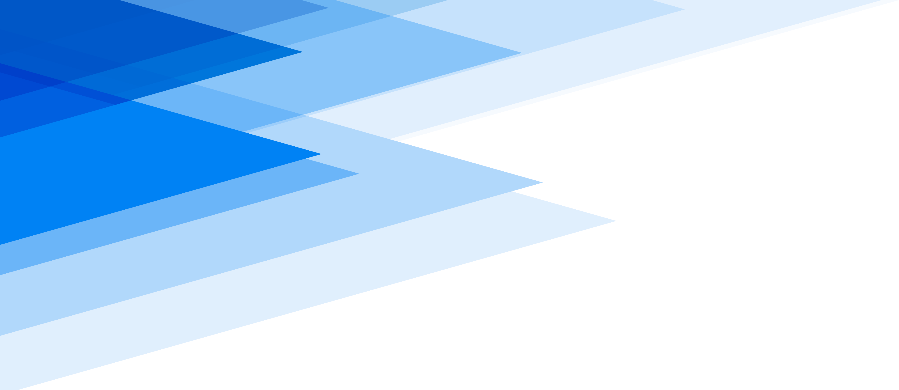 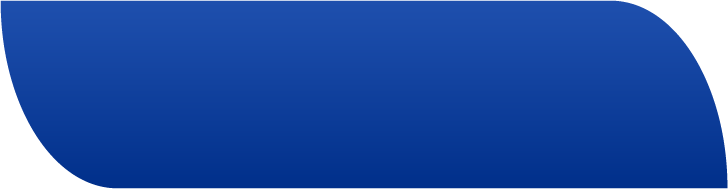 ترکیب سرمایه گذاران شتابدهنده و رویکردهای تامین مالی استارتاپ‌ها
لوگوی شتابدهنده
21
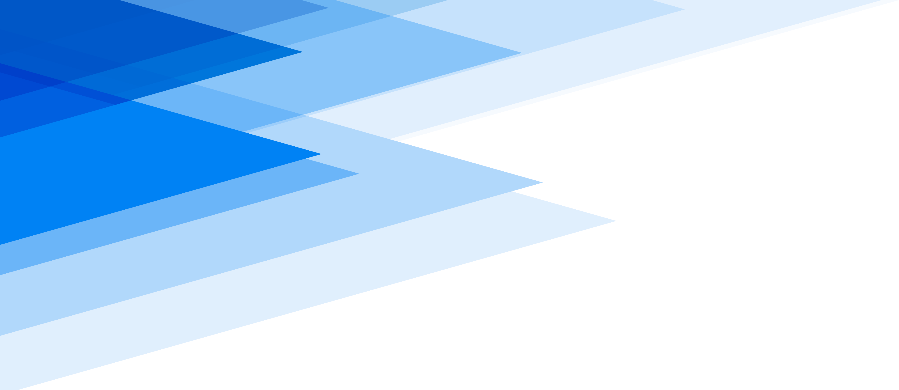 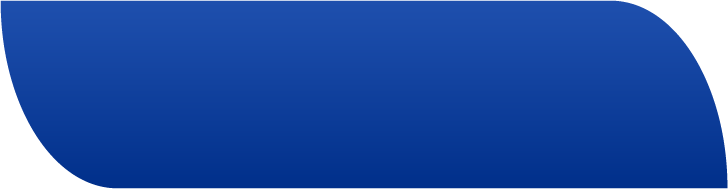 تیم‌های جذب شده (در صورت وجود)
لوگوی استارتاپ 3
لوگوی استارتاپ 2
لوگوی استارتاپ 1
برنامه خروج و پسا-خروج
نام استارتاپ 1
نام استارتاپ 1
نام استارتاپ 3
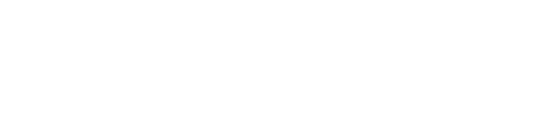 نام استارتاپ 2
عنوان ایده
عنوان ایده
عنوان ایده
لوگوی شتابدهنده
22
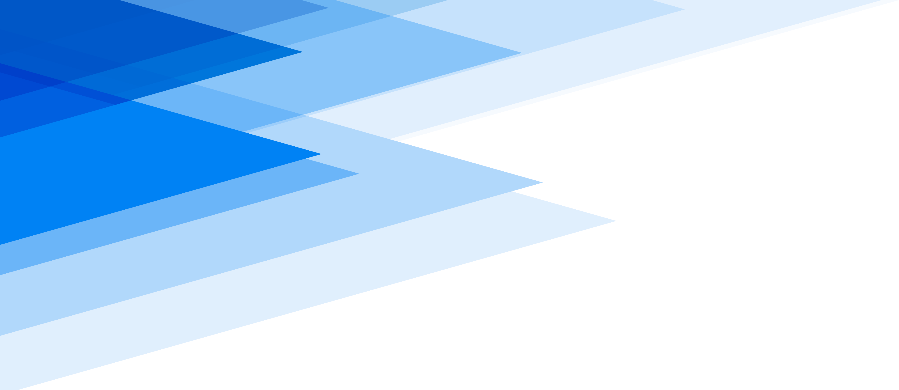 حوزه تخصصی شتابدهنده
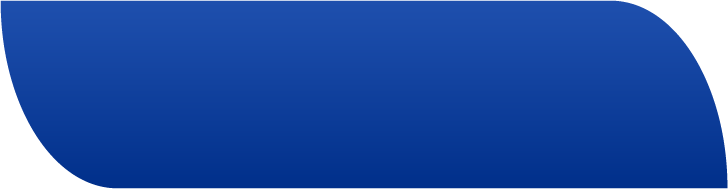 برنامه همکاری و تعامل شتابدهنده با زیست‌بوم کارآفرینی و نوآوری استان بوشهر
برنامه خروج و پسا-خروج
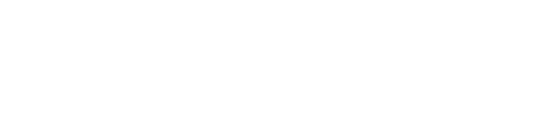 لوگوی شتابدهنده
23
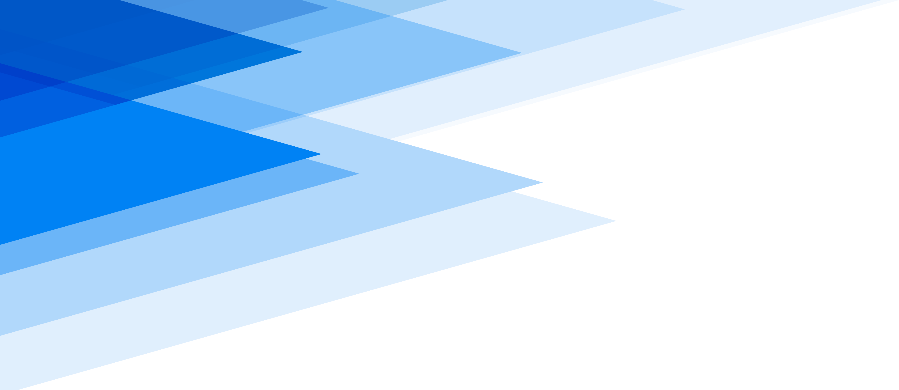 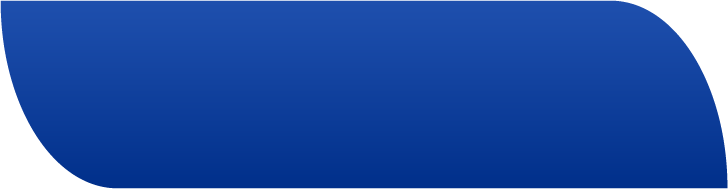 امکانات مورد نیاز شتاب‌دهنده و انتظارات آن از مرکز نوآوری خلیج فارس
لوگوی شتابدهنده
24
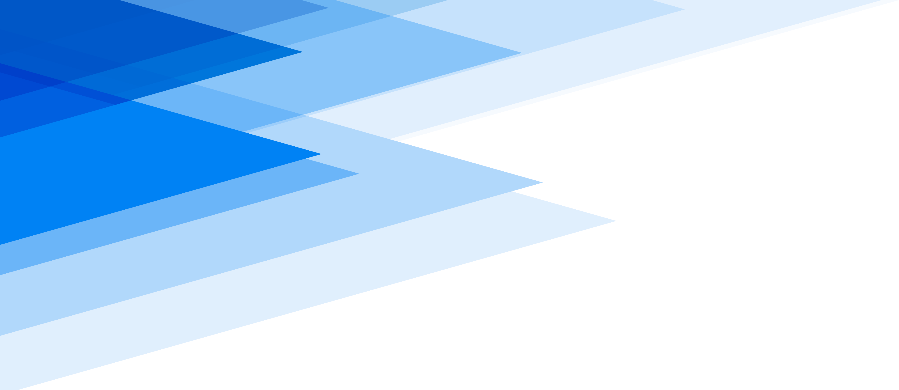 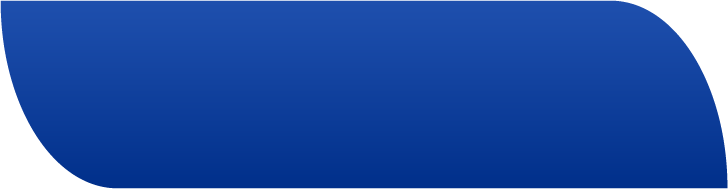 مدیریت عملکرد کسب و کاری شرکت شتابدهنده
شاخص‌های کلیدی عملکرد پیشنهادی شرکت شتابدهنده خودتان را جهت ارزیابی‌های دوره‌ای آتی بیان نمایید:
...............................
.................................
..................................
...................................
....................................
....................................
برنامه خروج و پسا-خروج
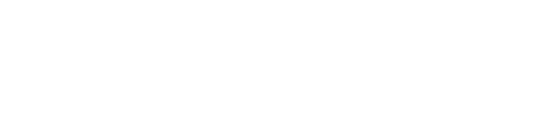 لوگوی شتابدهنده
25
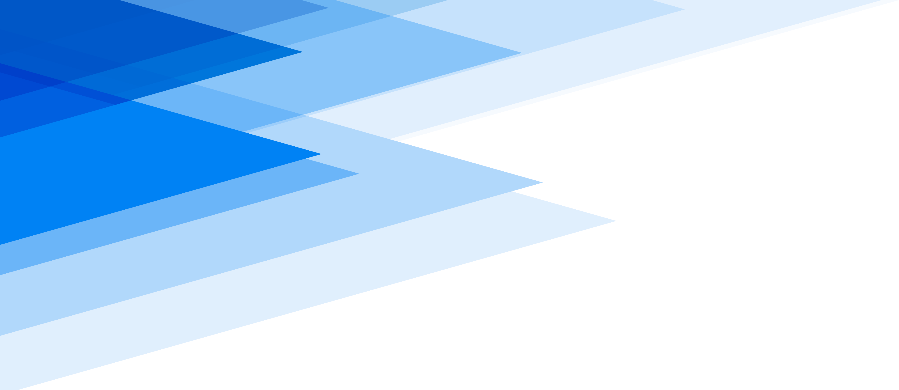 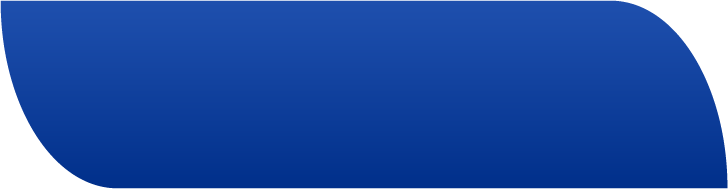 معرفی مشخصات ثبتی شرکت و نماینده قانونی متقاضی استقرار به عنوان شتابدهنده
مدیرعامل شرکت:
تلفن تماس:
نماینده متقاضی در جلسه دفاعیه:
(نامه معرفی نمایندگی از طرف شرکت به پیوست ارسال شود)
تلفن تماس:
مشخصات ثبتی شرکت را اینجا ذکر کنید
(اساسنامه و آخرین آگهی تغییرات شرکت بپیوست ارسال نمایید)
شماره ثبت:
شناسه ملی:
کد اقتصادی:
نشانی:
تلفن:
وب سایت:
پست الکترونیکی:
لوگوی شتابدهنده
26
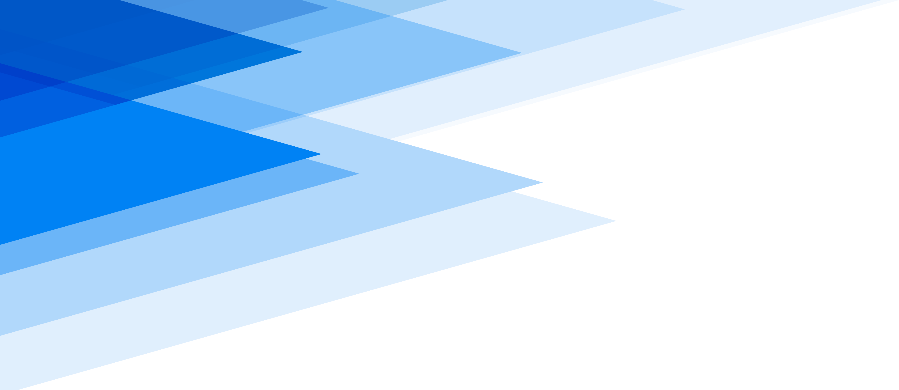 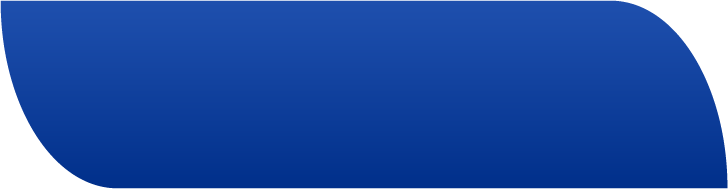 تماس با ما
پس از تکمیل موارد خواسته شده، فایل را به آدرس ایمیل info@PGinnovation.ir ارسال نمایید.
 تلفن تماس: 09173772018 و 07733662572 و 07733662573
آدرس: بوشهر، لیان غربی، بافت تاریخی، محله کوتی، عمارت نوذری
لوگوی شتابدهنده
27